部编版道德与法治一年级上册第一单元     我是小学生啦
1 开开心心上学去
小书包
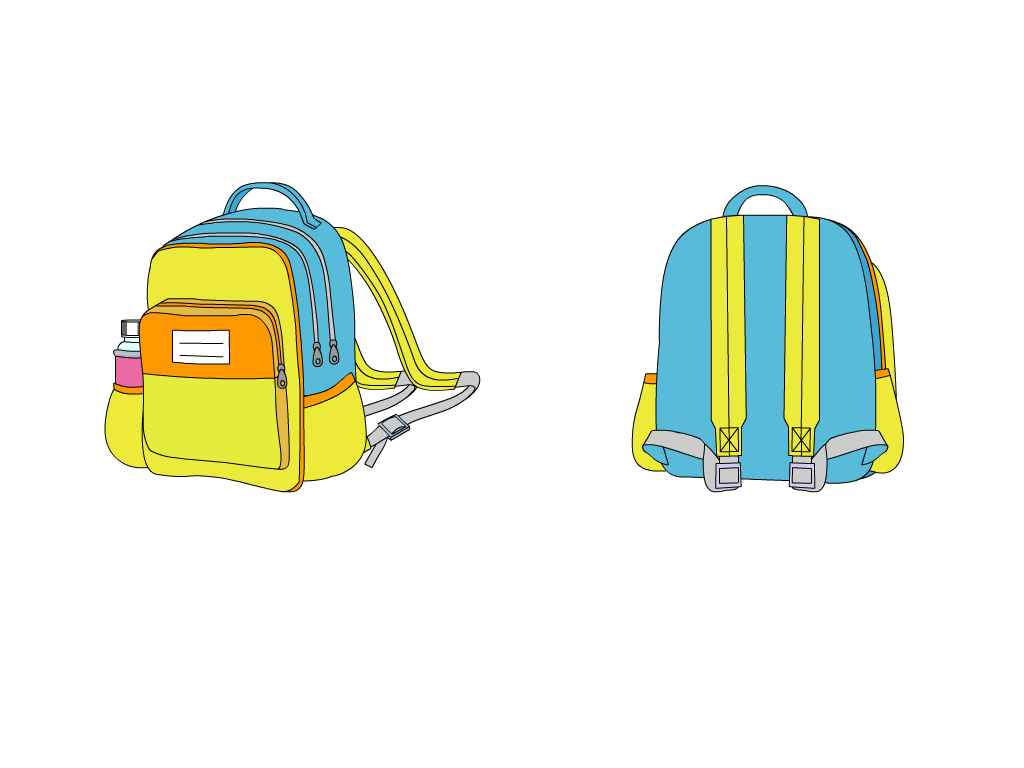 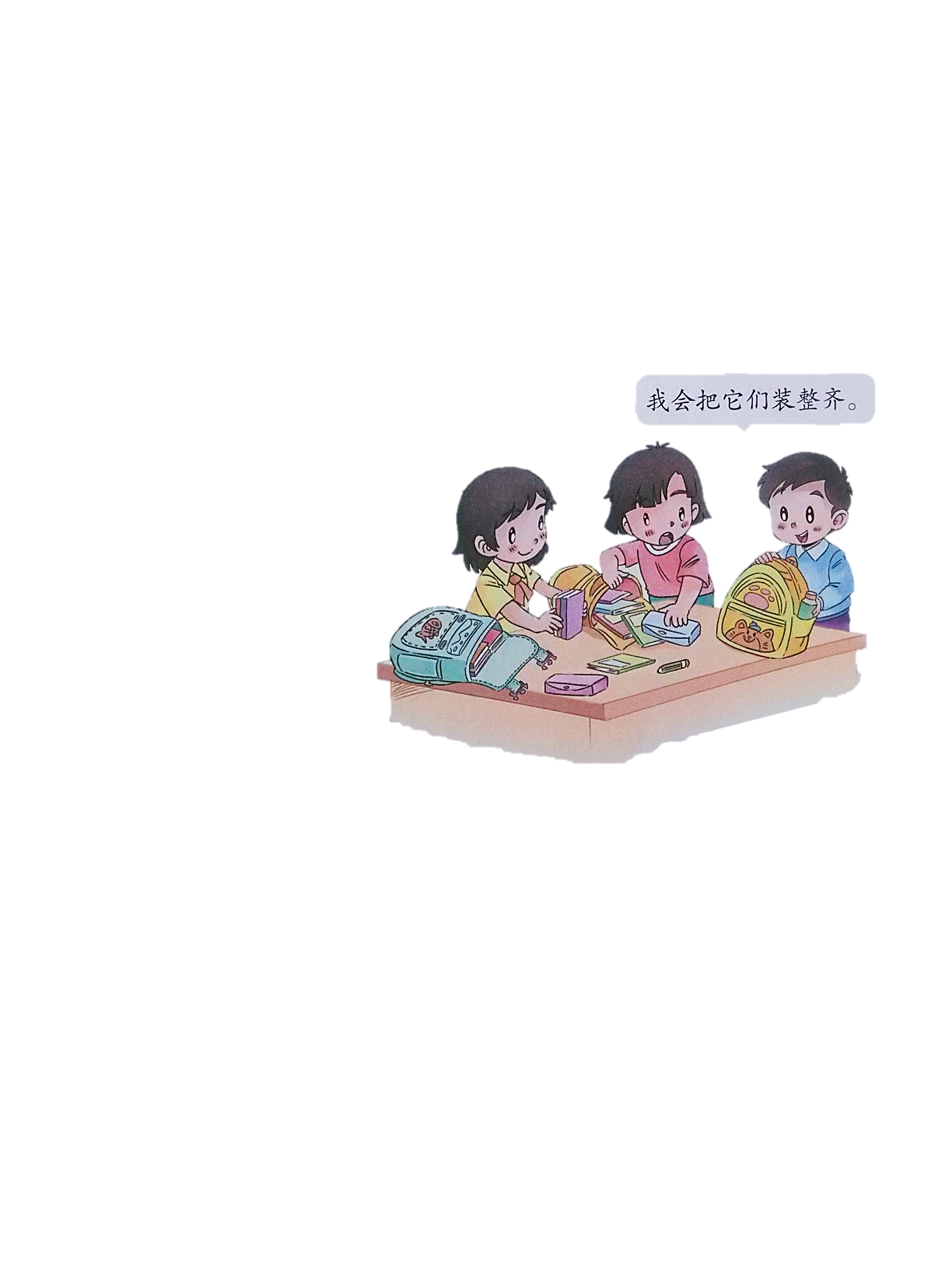 怎样整理好小书包？
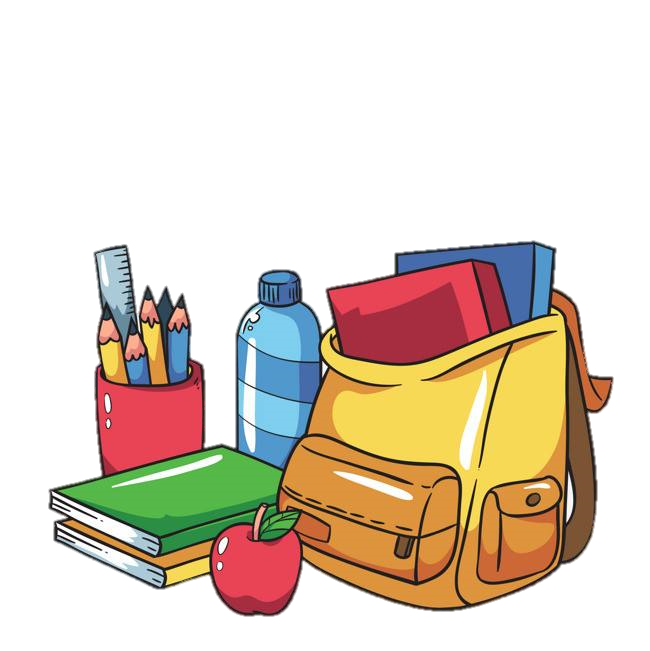 哪些物品可以装在小书包里，为什么？
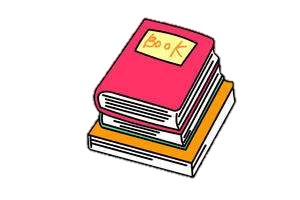 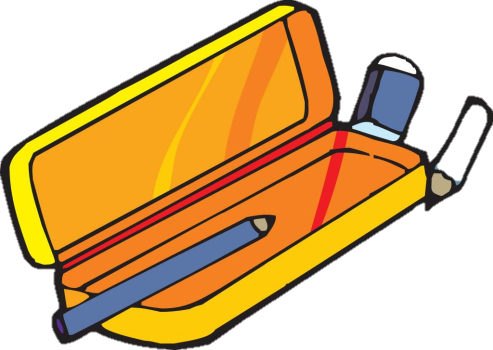 √
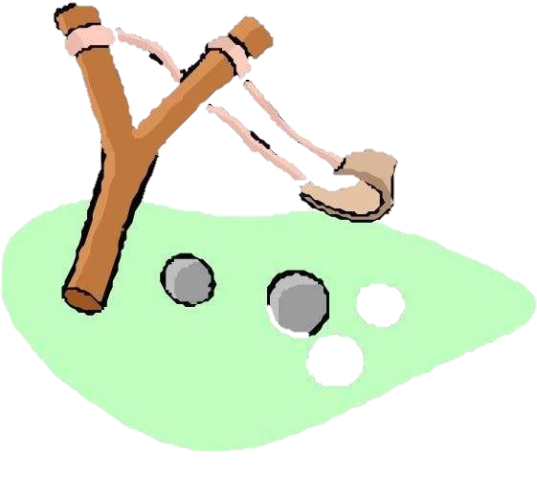 √
×
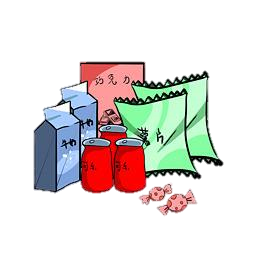 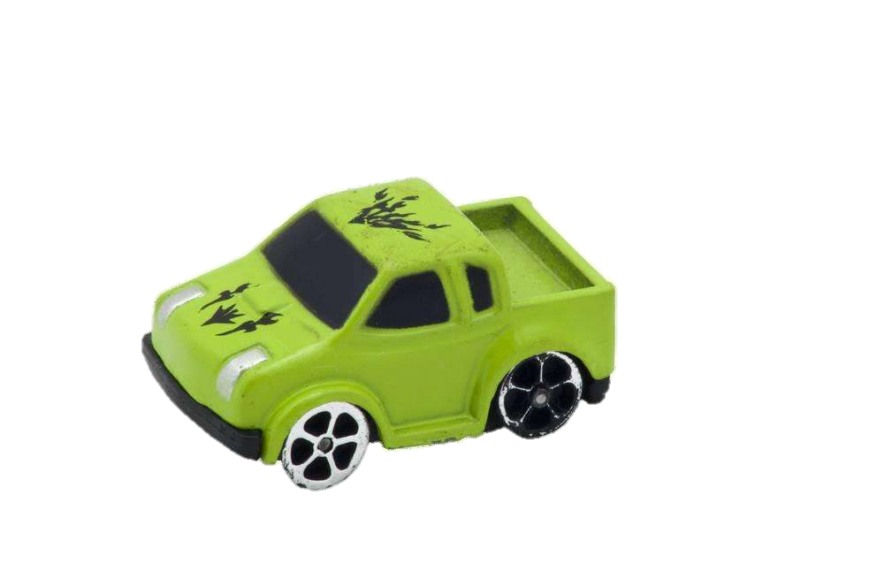 ×
×
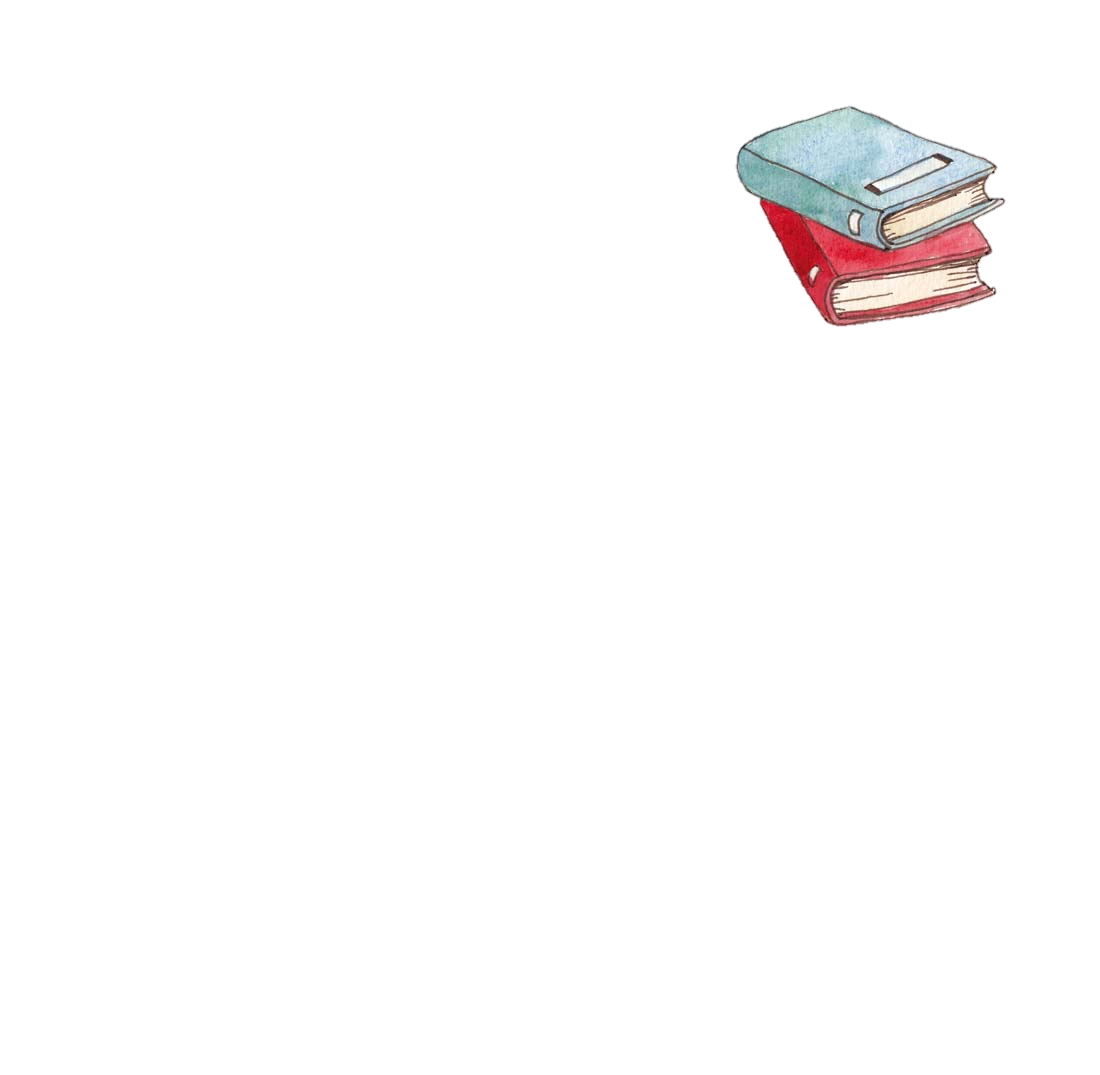 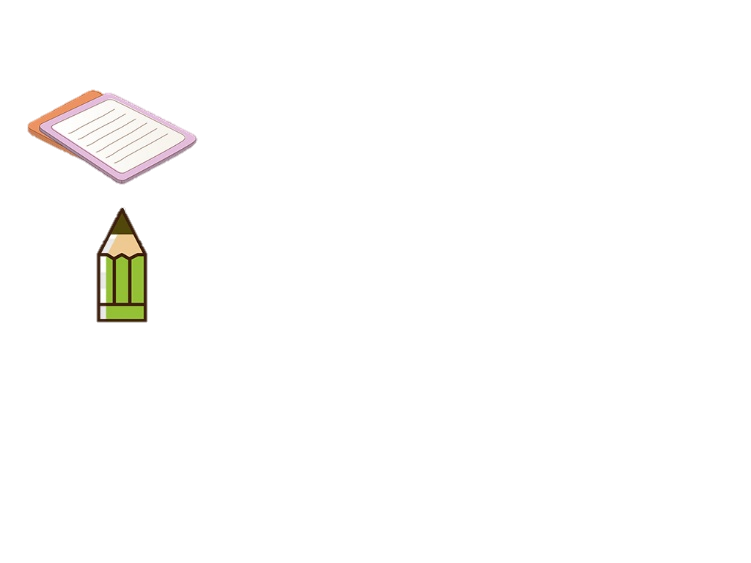 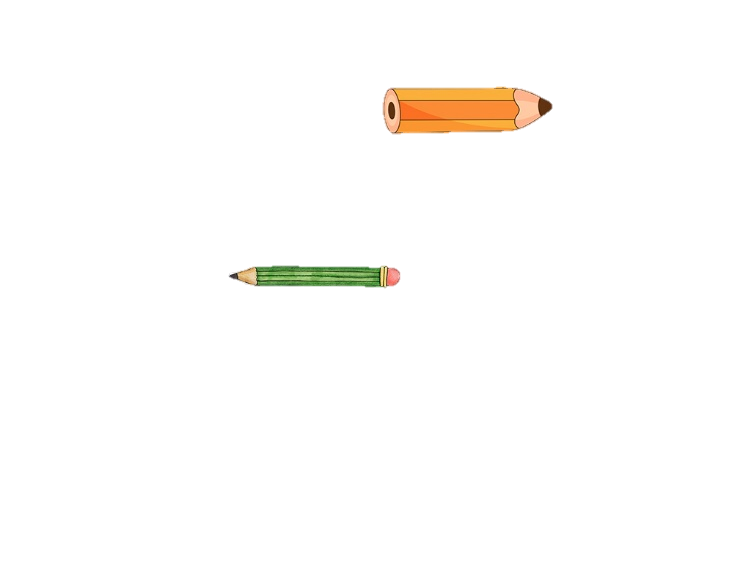 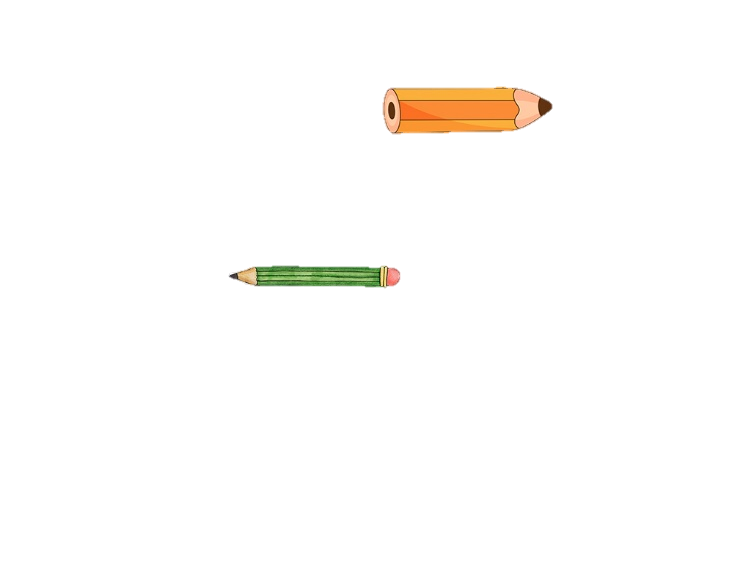 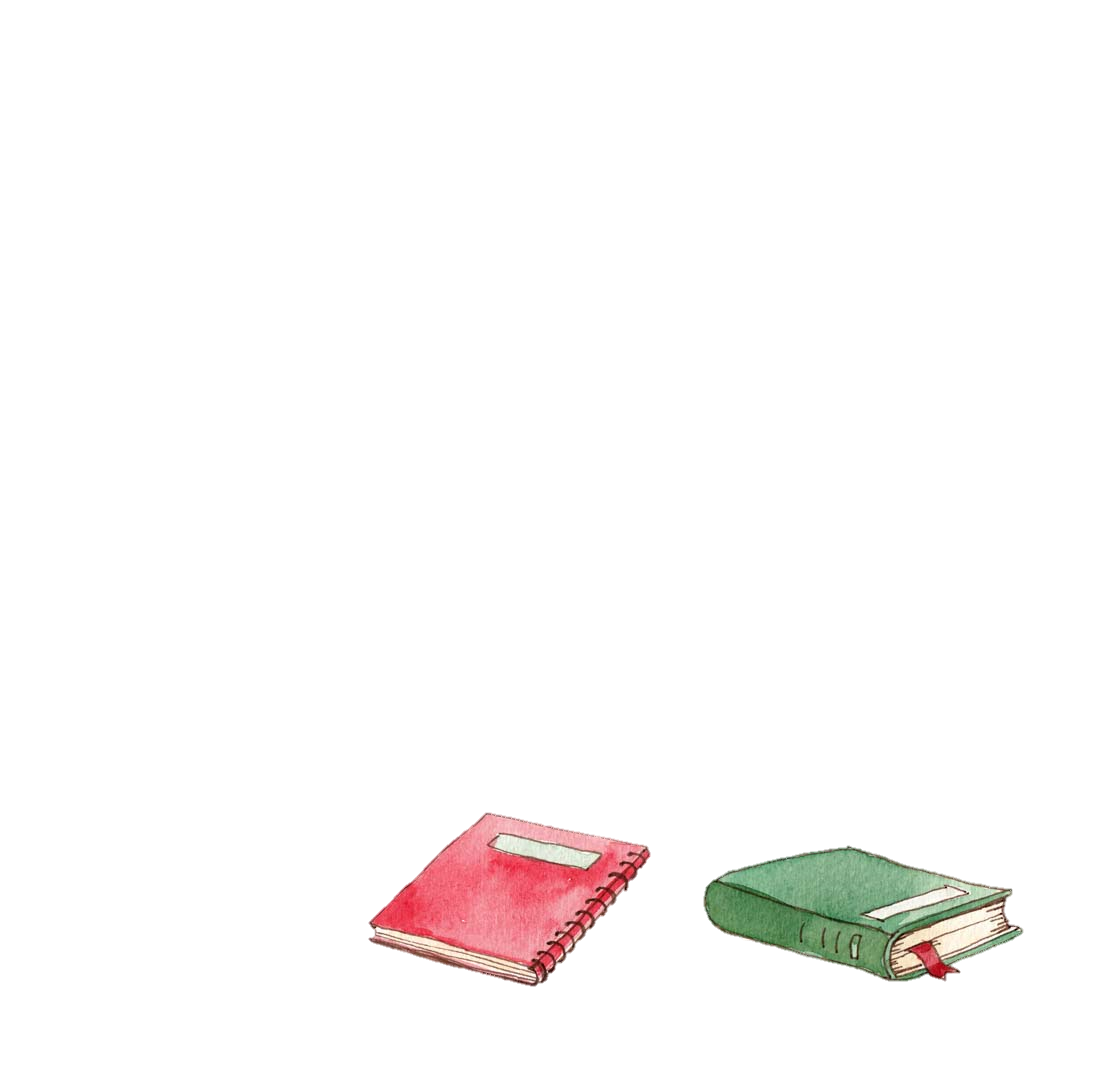 学习用品是小书包的好朋友。
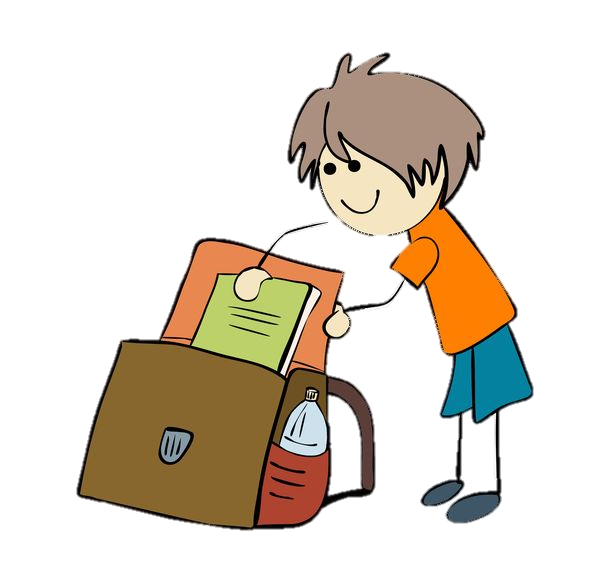 小书包里的物品怎样摆放？
水杯、彩笔盒
第一步：
观察小书包，了解书包上每一个袋子的功能。
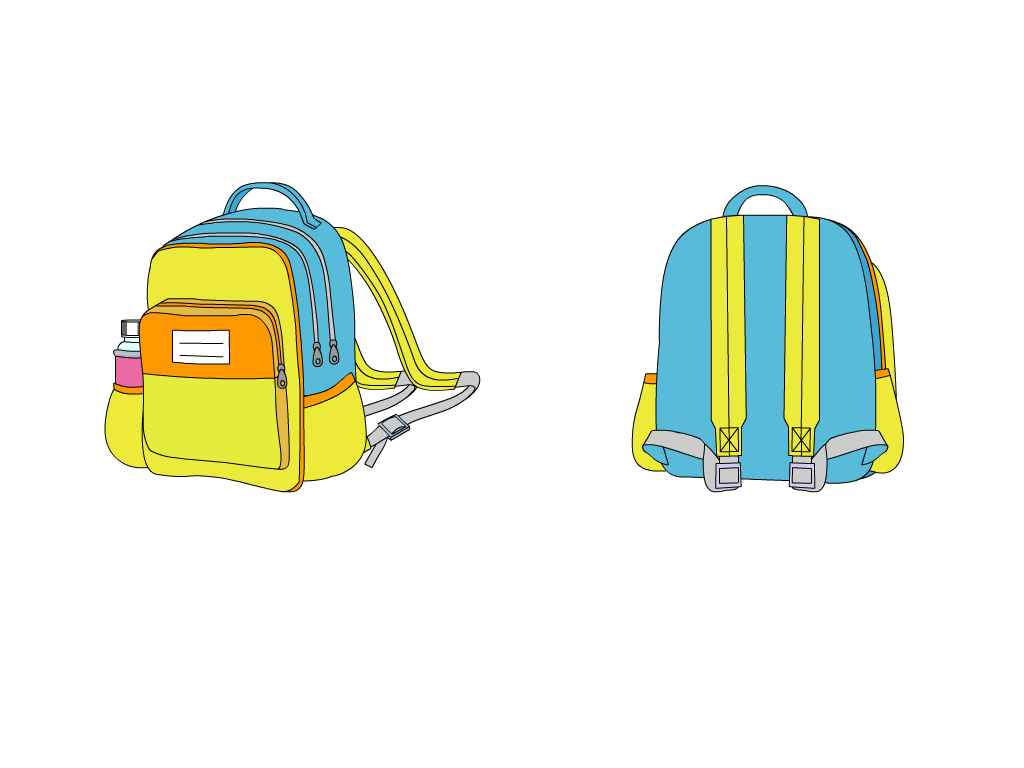 书本
作业本
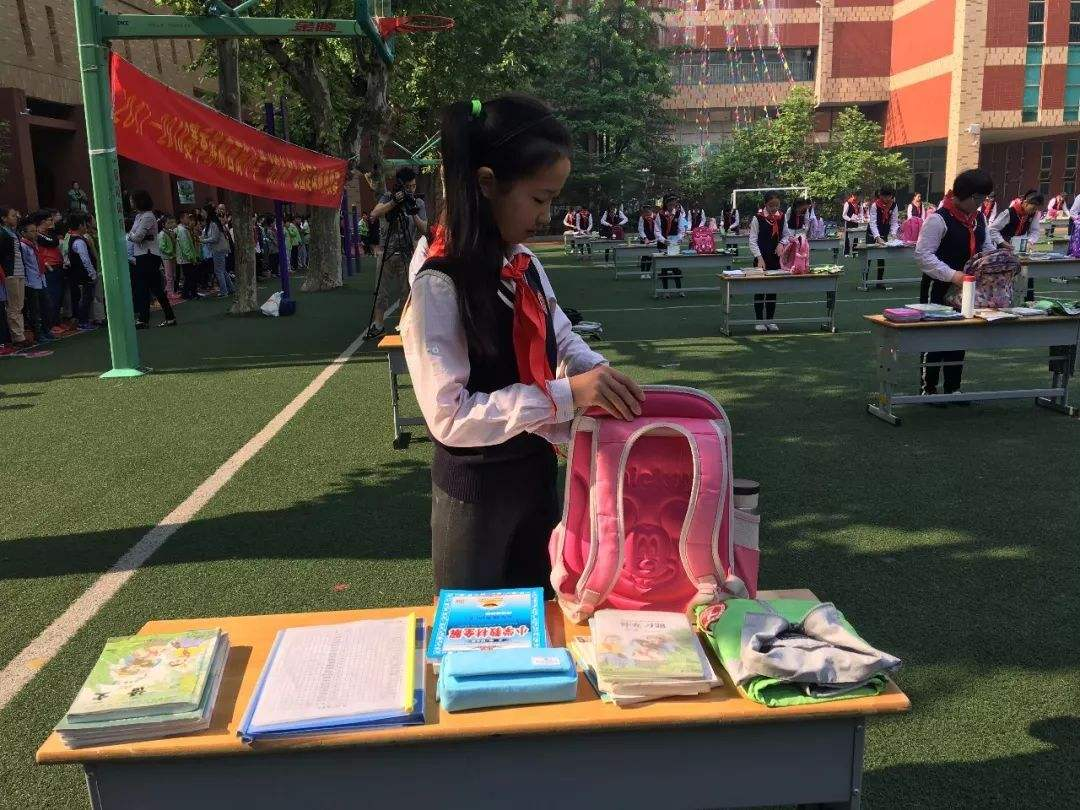 第二步：
把书本、作业本等按大小分类整理好。
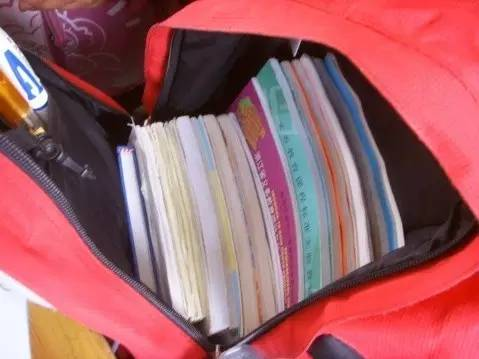 第三步：
把按大小整理好的物品整齐地放进书包。
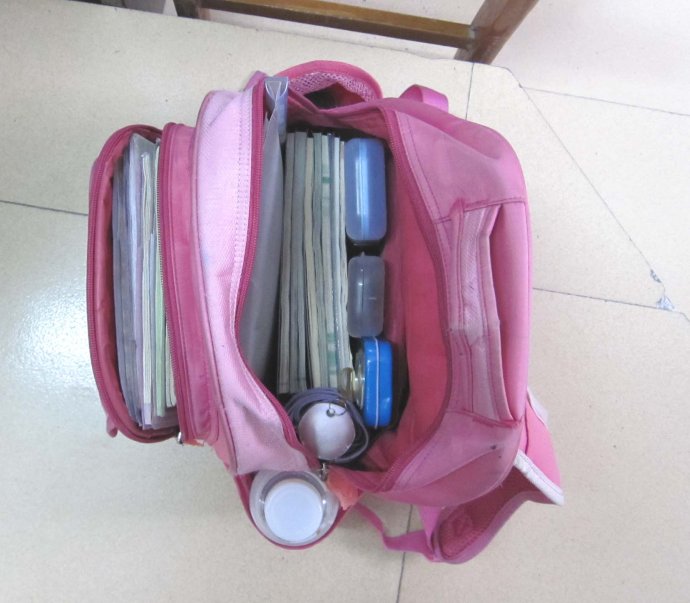 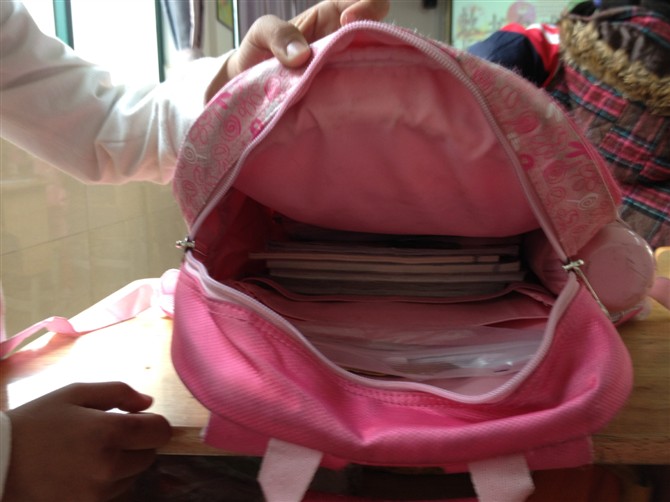 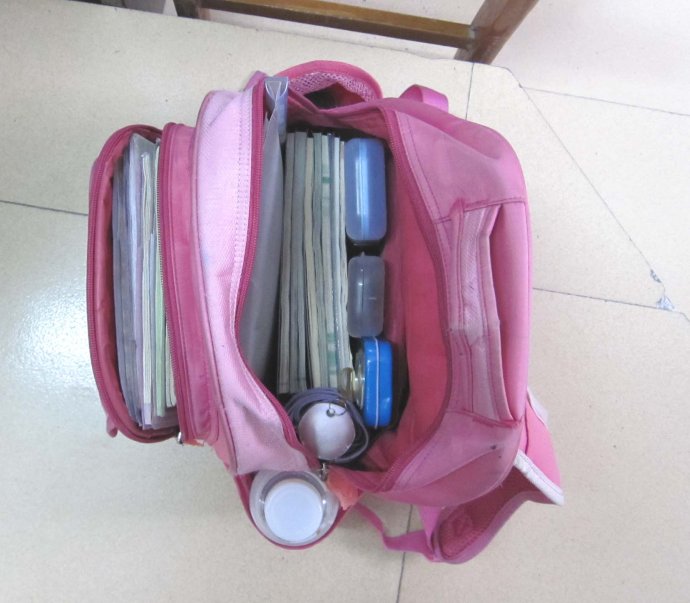 小书包，别着急，用品文具想仔细。
大大小小排个队，样样不少都爱惜。
我们都是好伙伴，天天一起上学去。
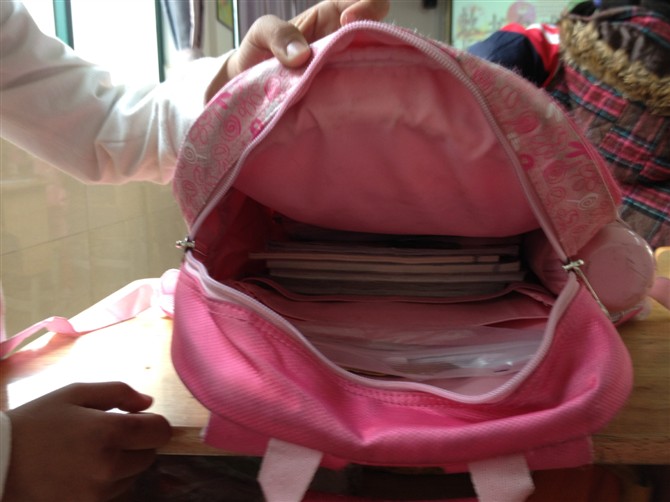 遇到下面这样的情况，该怎么做？
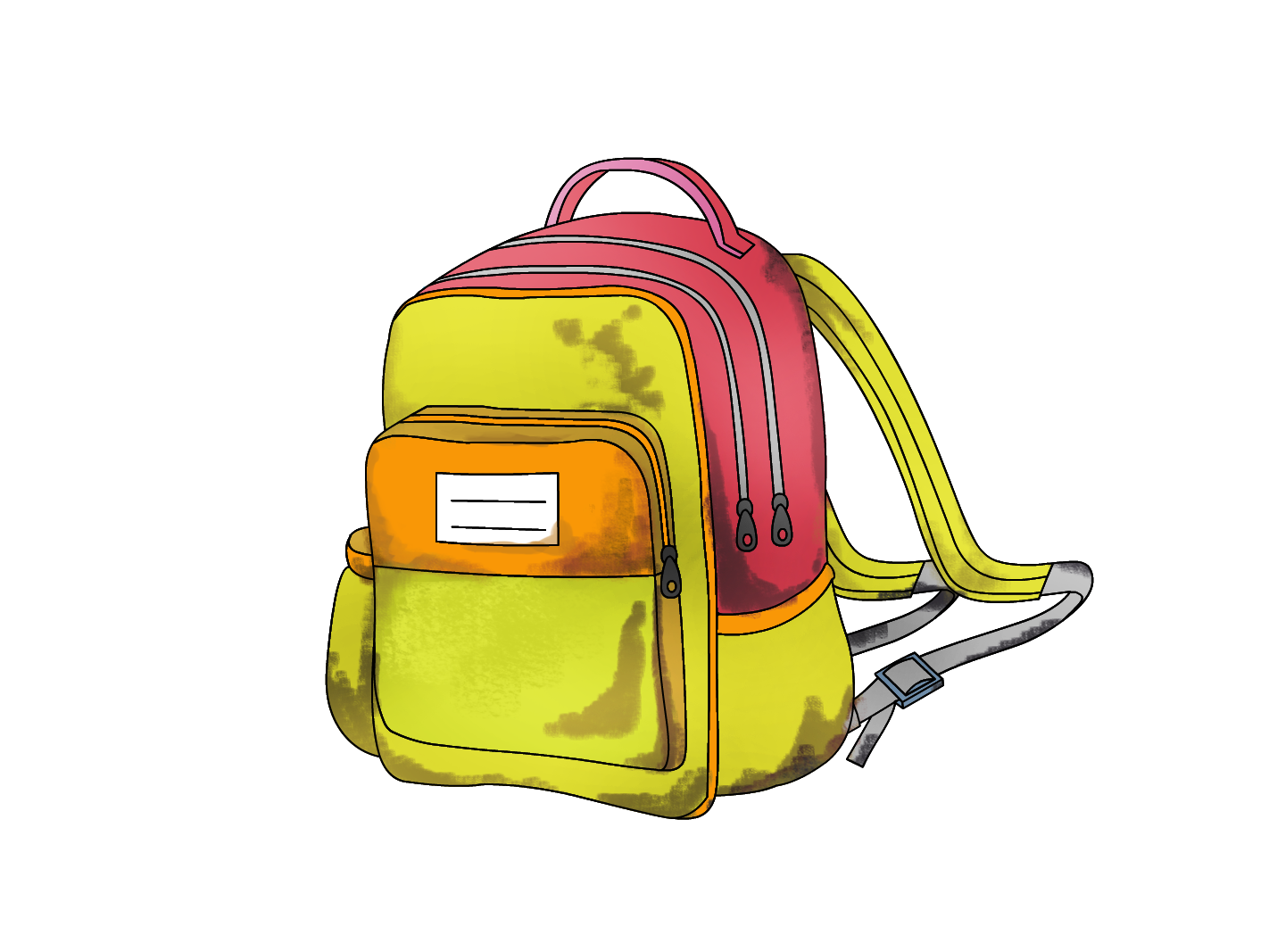 好脏啊！
注意爱护
遇到下面这样的情况，该怎么做？
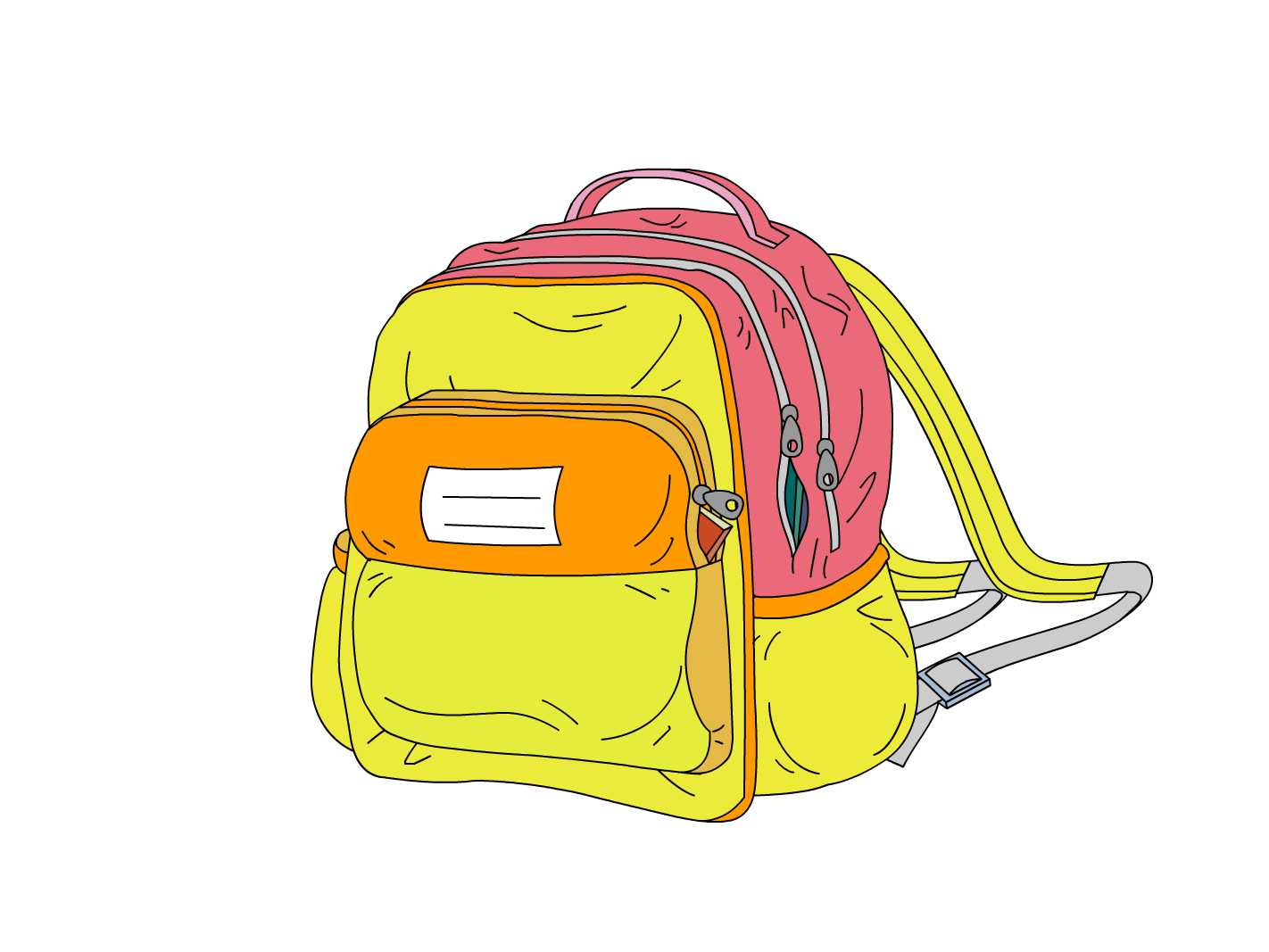 撑爆了！
按课表整理
遇到下面这样的情况，该怎么做？
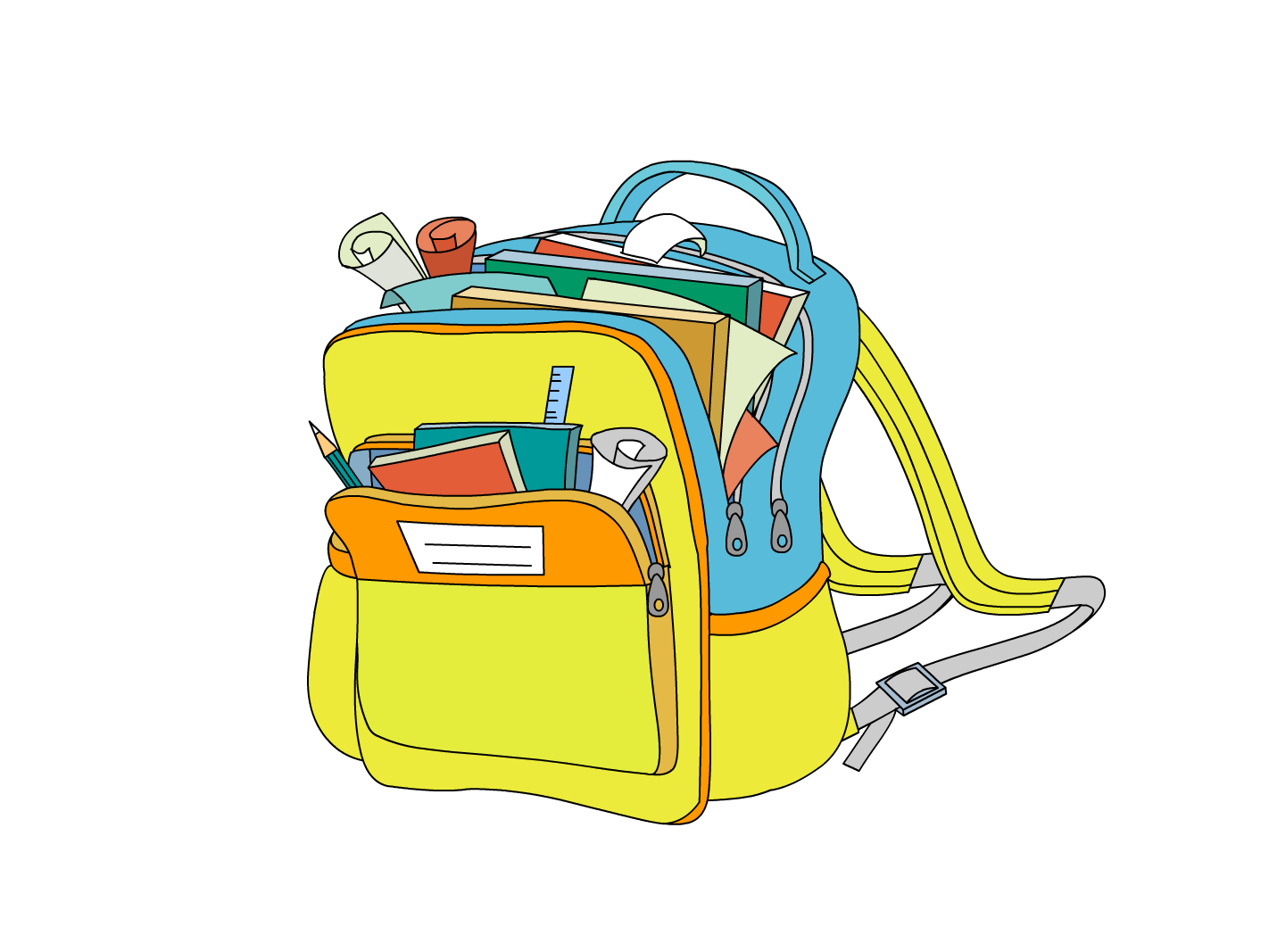 好乱啊！
分区按大小摆放
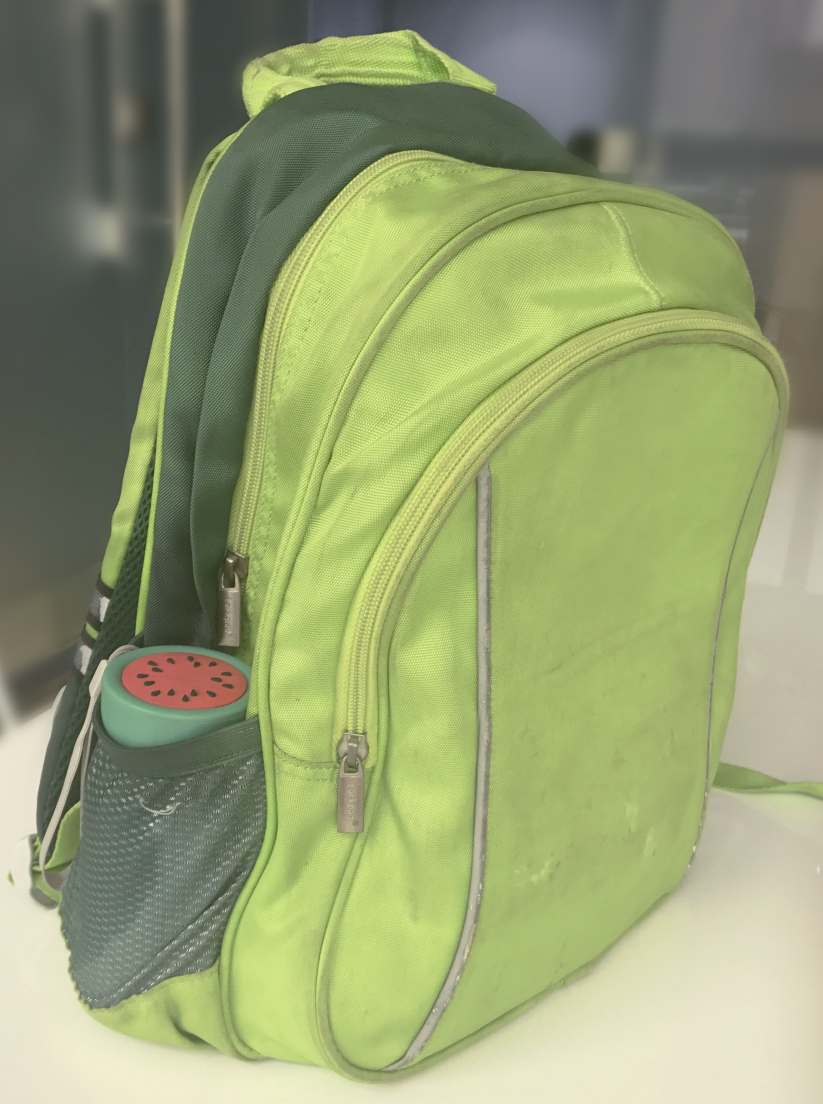 试一试
试着整理自己的小书包。